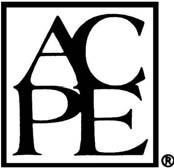 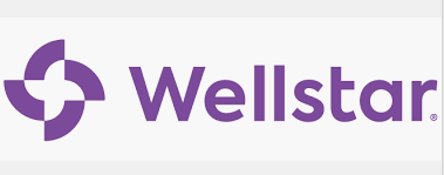 The WellStar Health System is Accredited by the Accreditation Council for Pharmacy Education as a Provider of Continuing Pharmacy Education.
The Power of 340B: From Savings to Service
There is no fee for this program
This program has been approved for 1 contact hour (0.1 CEU)
This program is an Knowledge-Based CPE Activity
Dion Blocker, PharmDPGY2 Pharmacy ResidentWellstar Cobb
UAN: 0483-0000-25-015-L04-P/T
Target Audience:  This activity is intended for pharmacists and technicians
Date: July 17, 2025   Time:   930a-1030a and 3p-4p      Location:  Wellstar CH and via MS Teams
Learning Objectives:  At the conclusion of this activity, participants will be able to:
Technician Objectives:
· Describe the purpose and scope of the 340B drug pricing program.
· Identify eligibility requirements for covered entities.
Pharmacist Objectives:
· Describe the purpose and scope of the 340B drug pricing program.
· Identify eligibility requirements for covered entities.
· List compliance risks and audit preparedness strategies.
· Describe opportunities for pharmacy leaders to optimize 340B savings.
Visit https://wellstar.learningexpressce.com/ to login or sign-up
Participants who attend the entire activity, complete and pass the post-test (>70%) and complete the activity evaluation will receive CE credit.
Credit will be uploaded electronically and be available in CPE Monitor after completion of required elements.